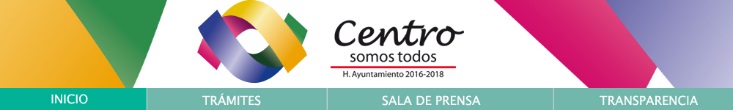 Dirección de  Desarrollo Político
ORGANIGRAMA
AV. PASEO TABASCO  1401 COL. TABASCO  2000                       TEL DIRECTO 317 74 18    HORARIO DE ATENCIÓN AL PÚBLICO LUNES A VIERNES DE 8:00 A 16:00HORAS
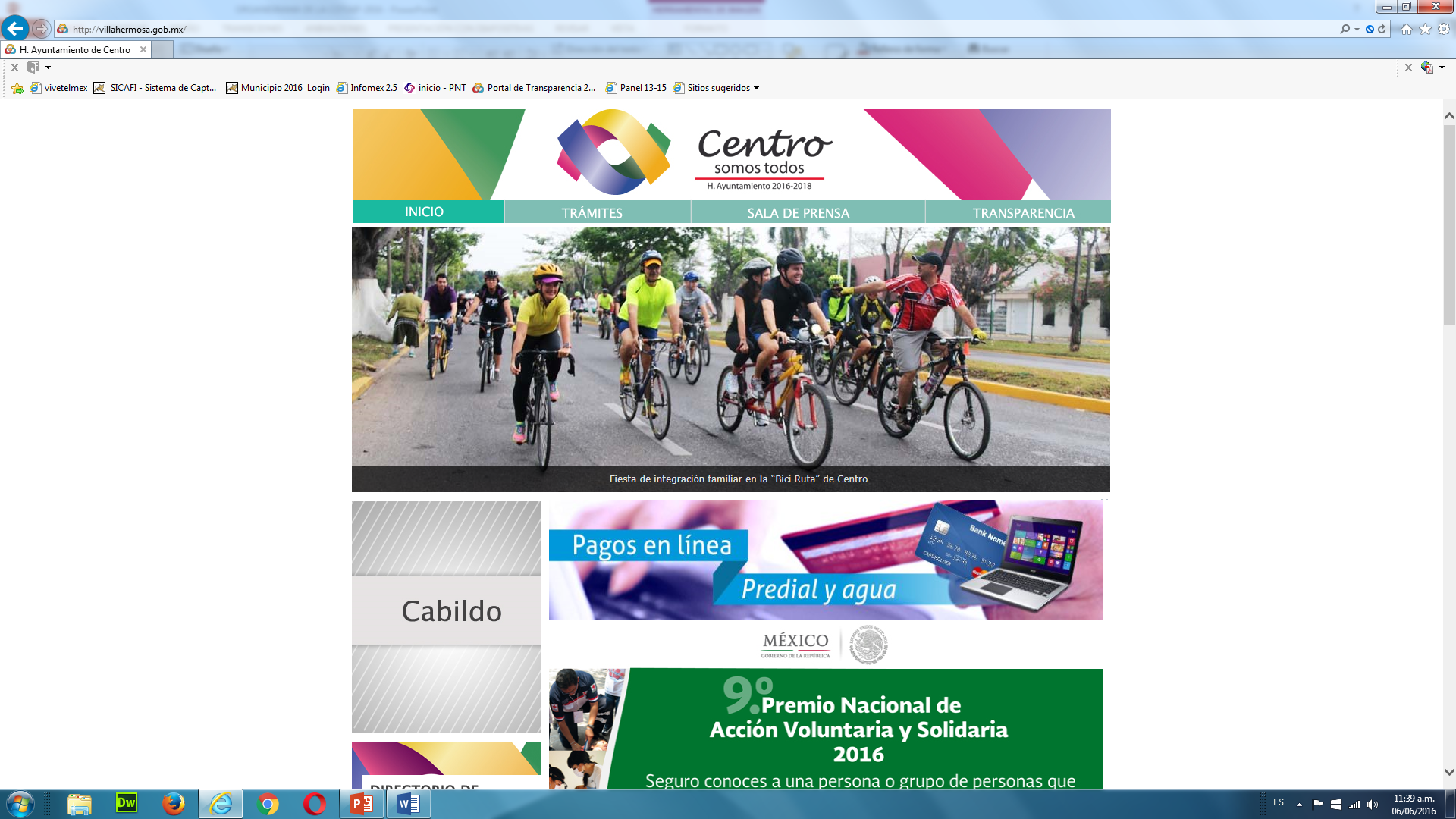 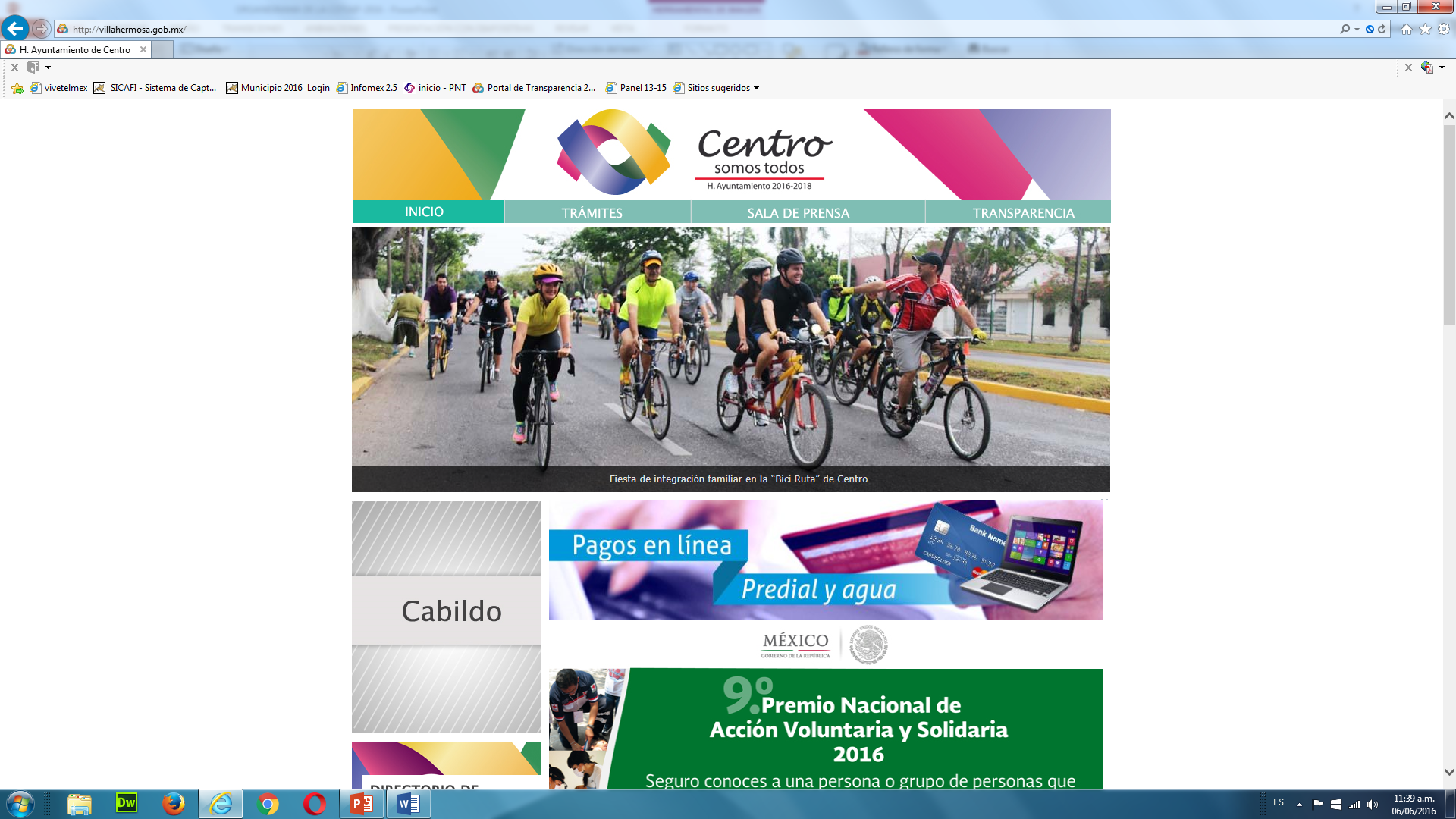